Restoration Land Ownership History along the Sacramento River
1995 to 2011
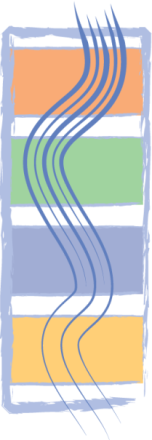 How many acres of privately held land have come under conservation ownership?
Where have these changes taken place?
Prior owner / land use

Analysis period
CALFED Ecosystem-Restoration Program funding years 1995-2005
[Speaker Notes: ERP proposals – ended in 2005, but a few projects are still underway]
Phelan Island in 1947
[Speaker Notes: Phelan Island   -   SacRiver National Wildlife Refuge (1947) near RM 192]
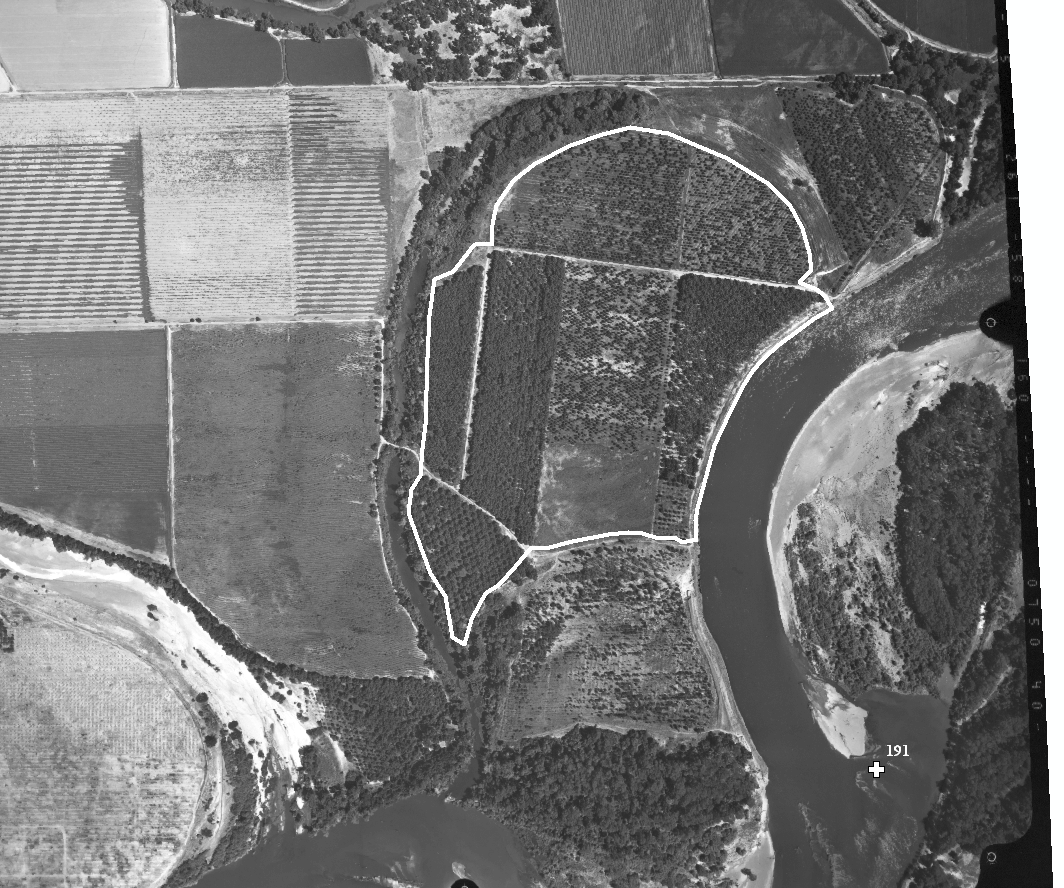 11995
[Speaker Notes: Phelan Island]
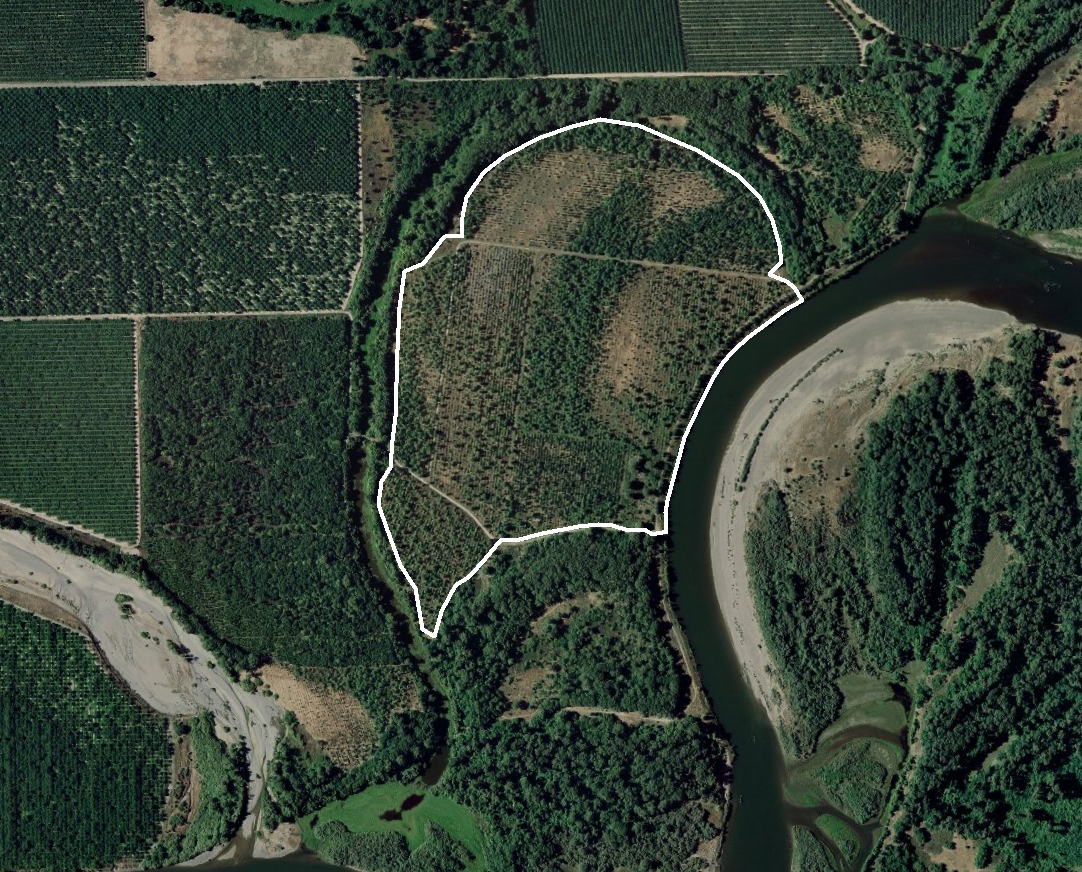 2007
[Speaker Notes: TNC Restoration – Mixed Riparian in 1999]
Step 1:  Inventory Conservation Properties
Map all properties in conservation within the Sacramento River Conservation Area
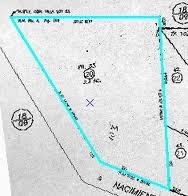 Conservation Ownership Information Sources:
County Assessors
Dept. of Fish and Game
USFWS
The Nature Conservancy
The California Protected Areas database
CA Dept. of Water Resources public lands data
Wildlife Conservation Board projects database
CSU Chico Geographic Information Center public access data
US government ownership database
California Habitat Restoration Project Database (CHRPD)
SRCAF Project Tracker
[Speaker Notes: TNC:  Seth Paine provided a database of TNC properties with years acquired and management activities

Robin Carlson - (CALFED ERP project database)
The CHRPD is a cooperative project funded by NOAA Fisheries and the California Department of Fish and Game and managed by the Pacific States Marine Fisheries Commission.]
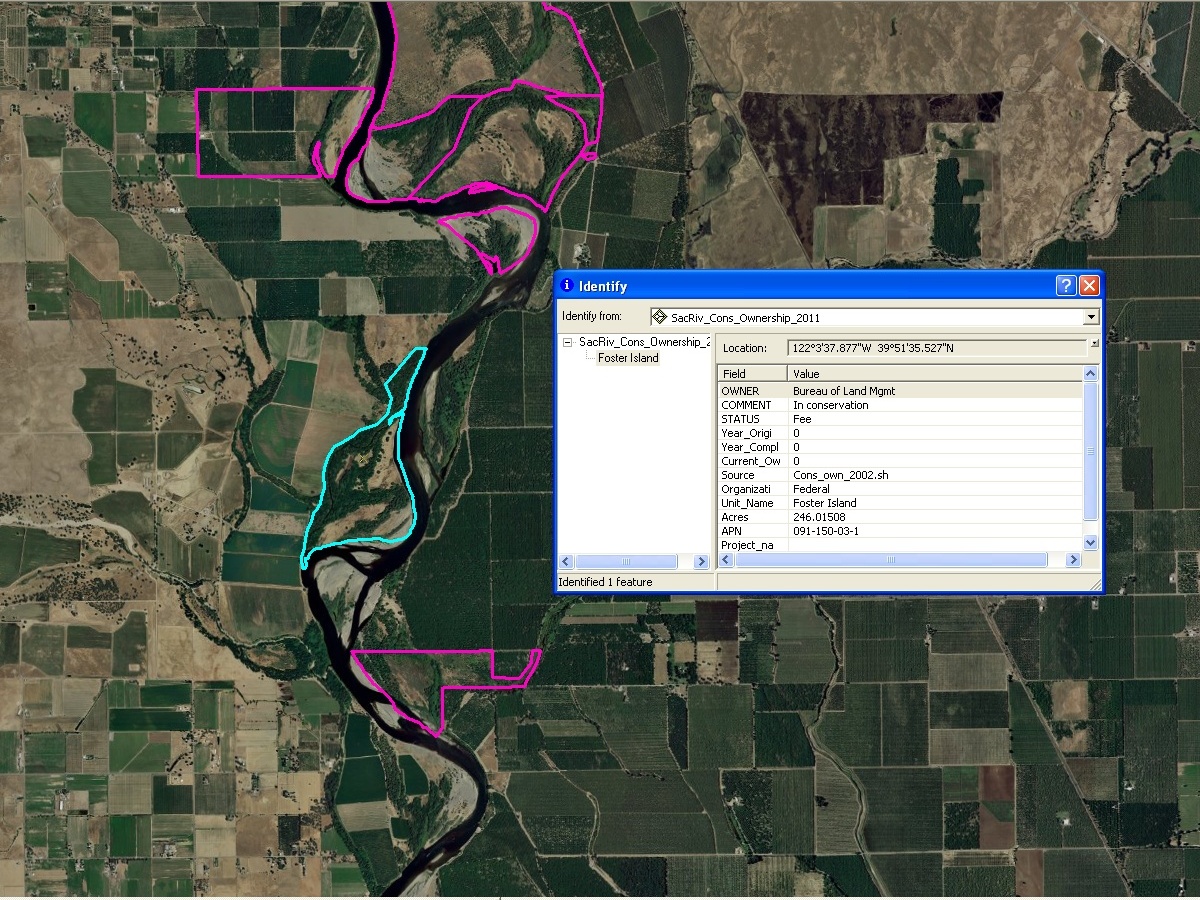 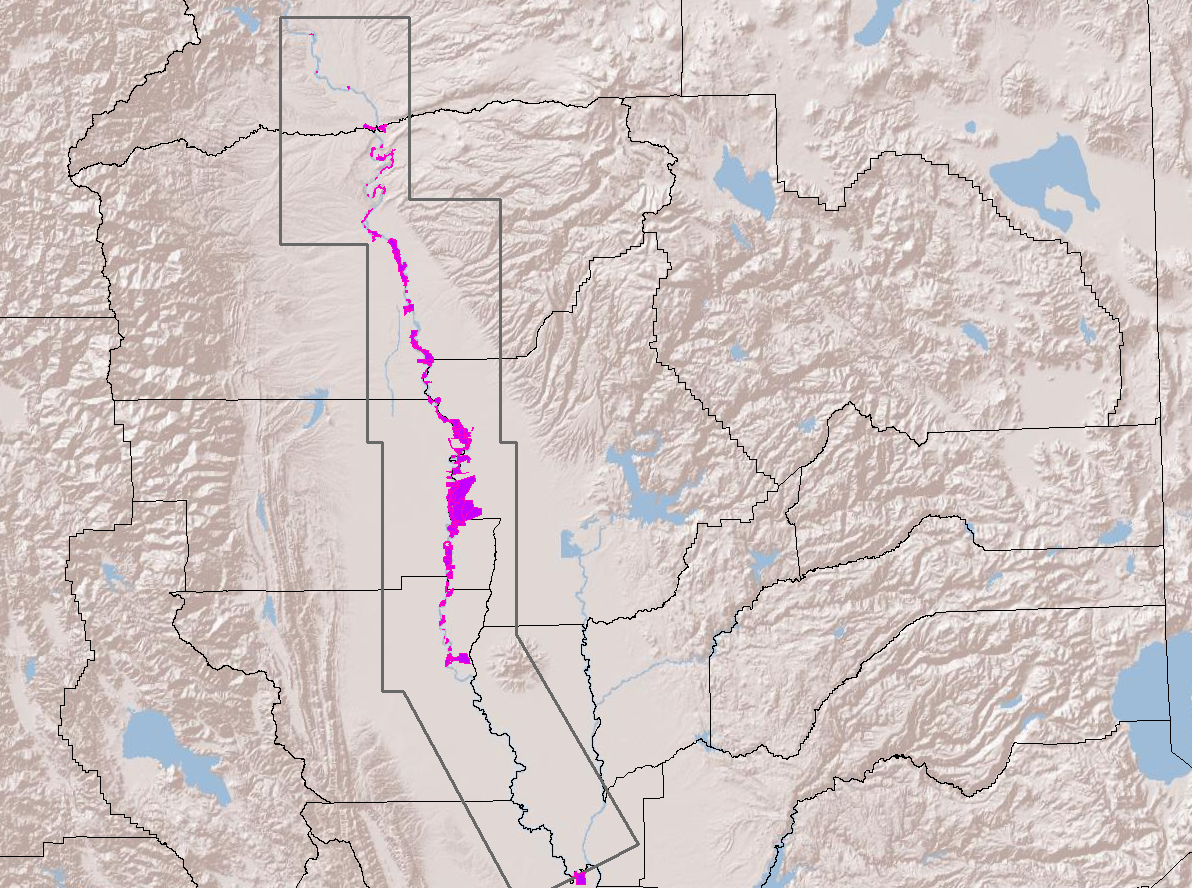 [Speaker Notes: 182 properties mapped to date]
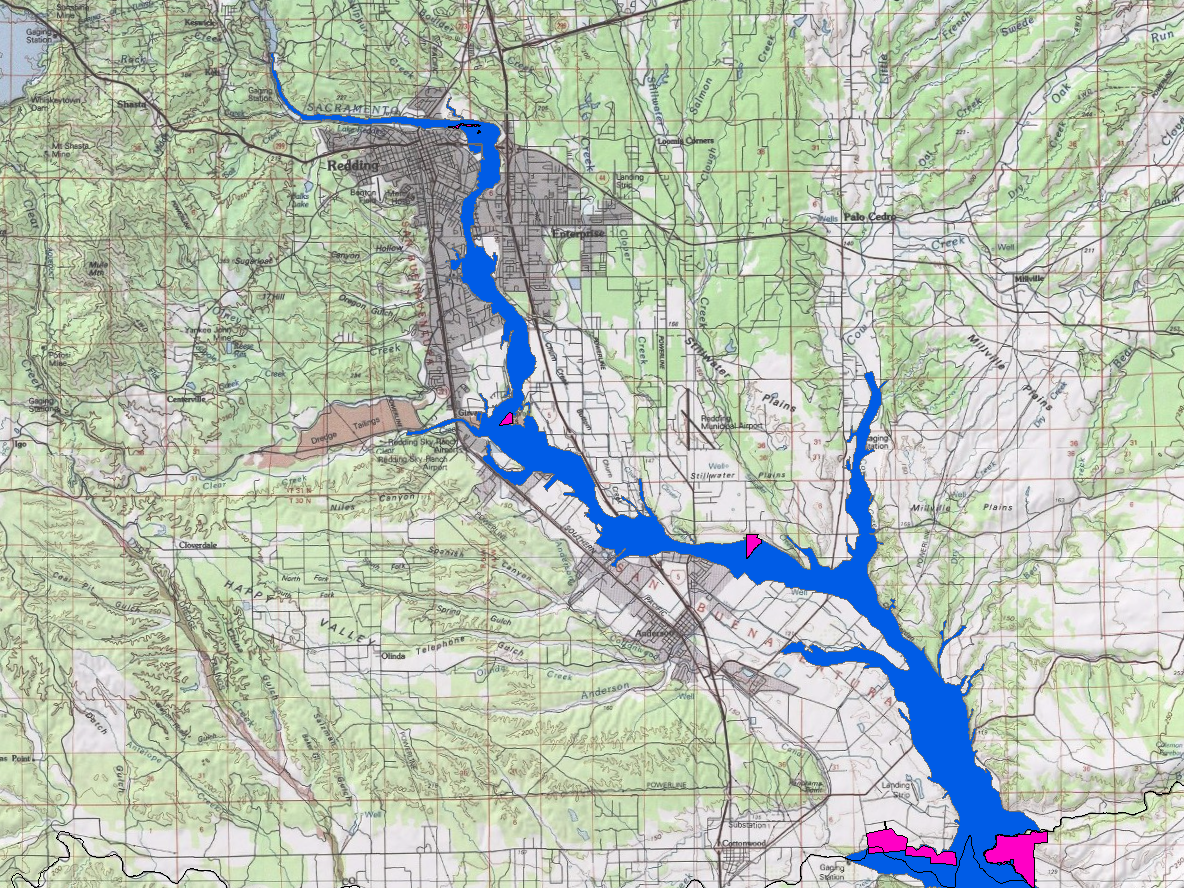 [Speaker Notes: Reach 1 – Shasta to Tehama]
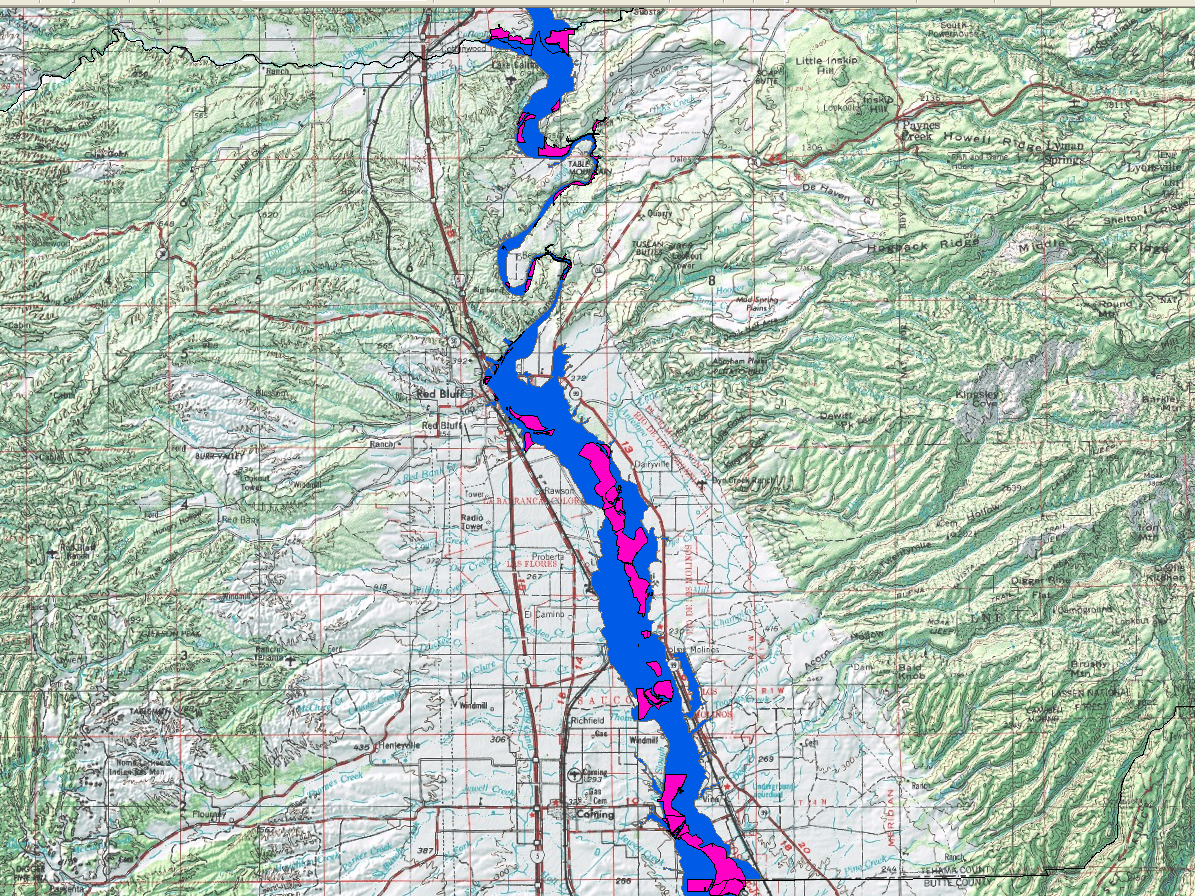 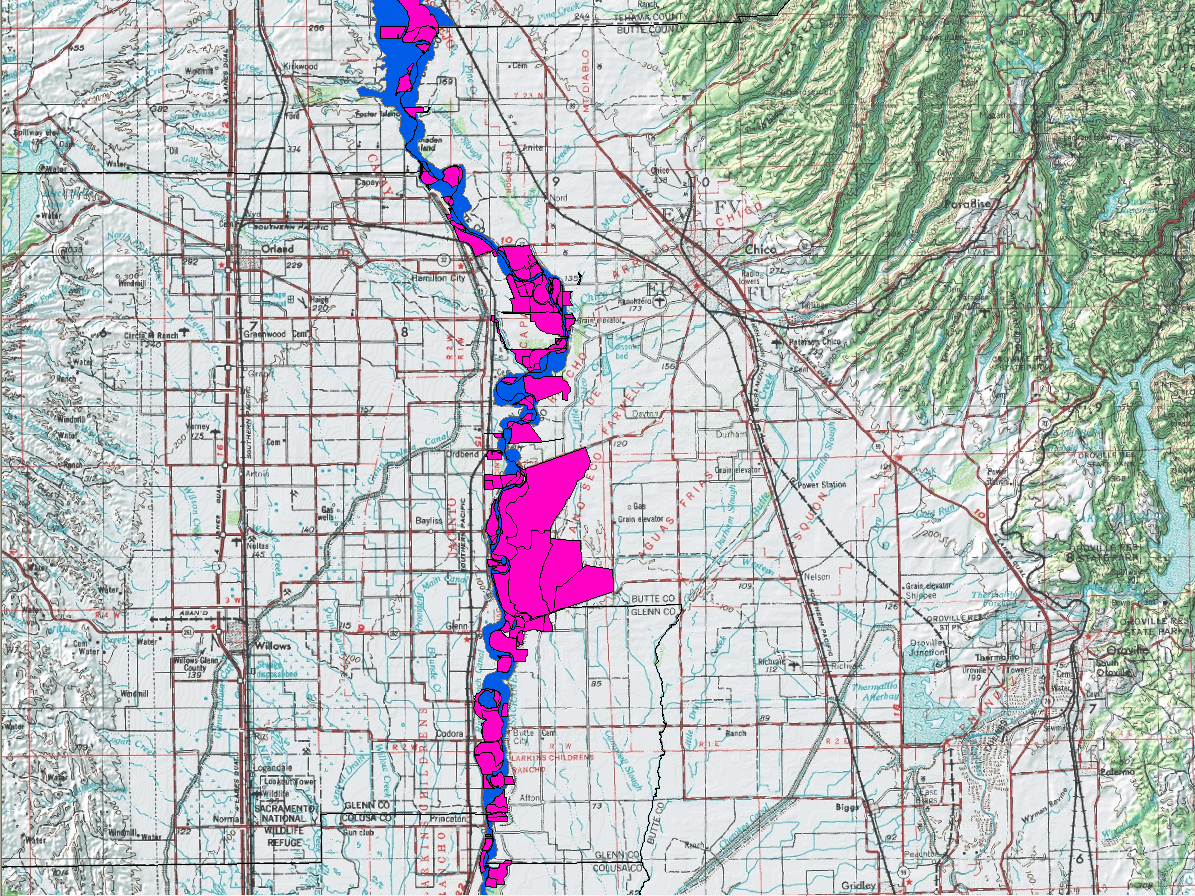 [Speaker Notes: Reach 2 – Tehama -> Butte/Glenn   Colusa]
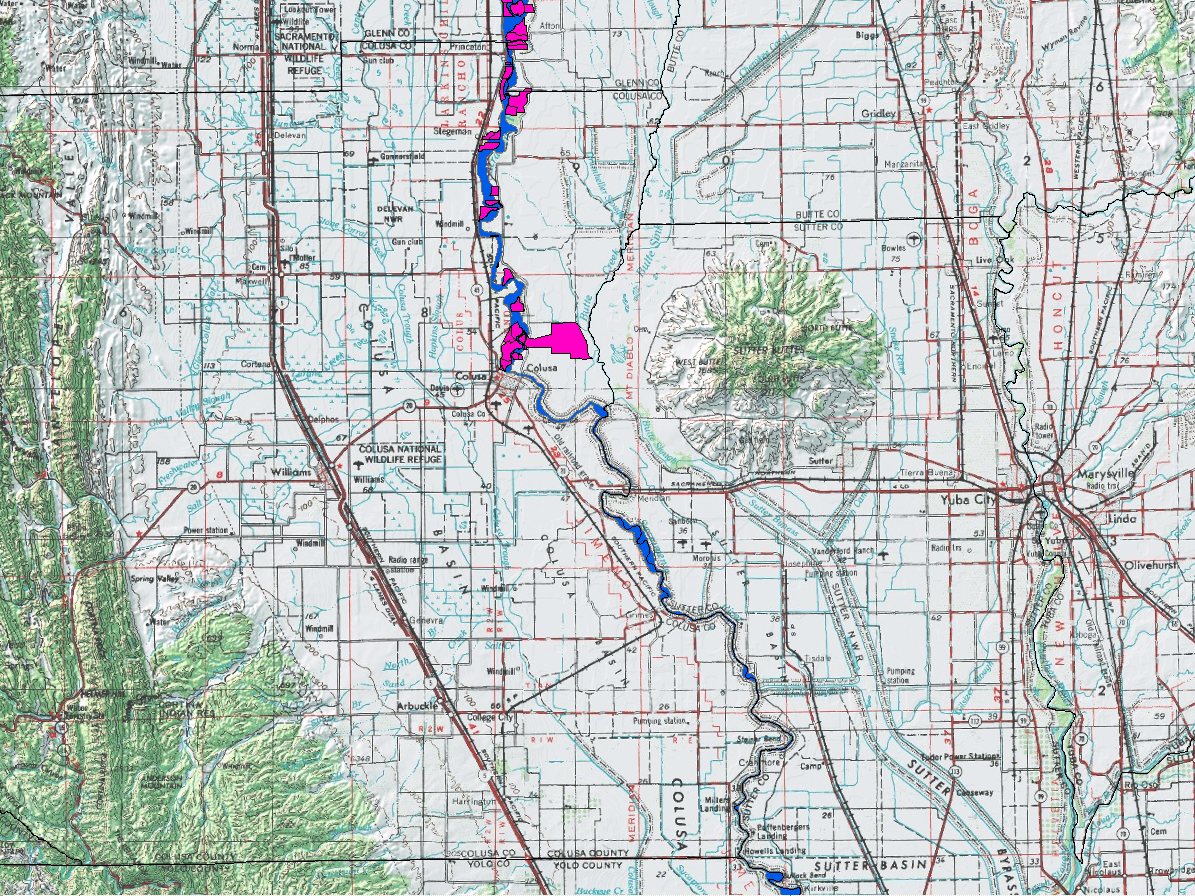 [Speaker Notes: Reach 3+4   Colusa/Sutter

Colusa Weir]
Step 2: Determine Year of Ownership Change
Recorded documents
Interview current owner
Other documents (Management plans, restoration plans, existing databases, etc.)
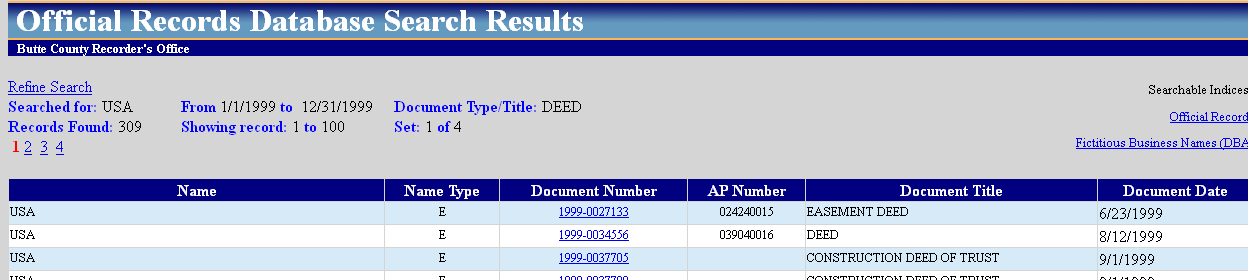 [Speaker Notes: Current Step:

Contacted: 
Dale Stroud (Tehama County Assessor) – is preparing a spreadsheet of title changes to public/conservation
Chip Merriam (Glenn County Assessor) – APN cross-reference with Recorders records]
Next Steps:
Finalize property boundaries & years
Report & Maps